K.DONELAIČIUI – 3002014 – K.DONELAIČIO METAI
Viskas  apie
K.Donelaičio poemą ,,METAI”
                                                   R.Kasparavičienė
                                                                     Telšių ,,Ateities” pagr. m-kla
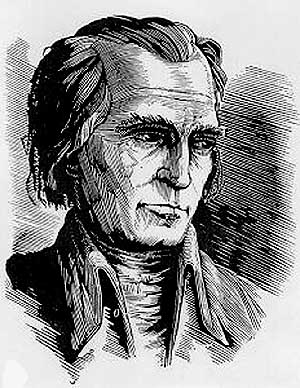 K.Donelaitis  – Lietuvos grožinės literatūros  pradininkas.   K.Donelaičio poema ,,Metai” – pirmasis grožinės  literatūros kūrinys Lietuvoje.
„Iš  menkų  daiktų  daugsyk  dyvai  pasidaro“.                                                                                 			
                        K.Donelaitis
Kaip K.Donelaitis rašė ,,Metus”?
Rašė atskiromis dalimis. Pats sugalvojo dalių pavadinimus pagal metų laikus.

Nebuvo sumanęs ,,Metų” kaip vientiso kūrinio.

Sakė pamokslus lietuviškai. Manoma, kad panaudojo poemos ištraukas pamoksluose. O galbūt ir visą kūrinį rašė kaip pamokslus?
Pats K.Donelaitis neišspausdino nė vieno kūrinio. Nematė savo kūrinio. Negirdėjo atsiliepimų. Negirdėjo, kaip skamba jo hegzametras.

Po mirties žmona atidavė jo kūrybą geram bičiuliui pastoriui J. Jordanu, o jis perdavė Liudvikui Rėzai. 
		L.Rėza - prūsų lietuvių visuomenės veikėjas, 	lituanistas, teologas,  tautosakininkas, Karaliaučiaus 	universiteto profesorius. Jis vėliau išleido ir K.D. 	pasakėčias.

Poemos dalių pavadinimus sugalvojo  pats  K.Donelaitis.

Pavadinimą ,,Metai” sugalvojo  L.Rėza. Jis išleido ,,Metus”, vėliau ir K.D. pasakėčias.
,,Metų” išleidimas
Pirmasis K.Donelaičio metus paminėjo G.Ch.Pisanskis savo rankraštyje  „Prūsų literatūros metmenys“. Jame pasakojama, kad K.Donelaitis apdainavo keturis metų laikus ir teigė, kad yra 659 eilutės. Šiandien  priskaičiuojamos 2997 eilutės.

1818 m. išleistas 1-asis ,,Metų” leidimas.

Lietuvoje yra išlikę 12 egzempliorių iš pirmųjų leidimų.

Europos bibliotekų elektroniniame kataloge yra ir K.Donelaičio ,,Metai”.
Faksimilė -  (lot. fac simile – daryk panašų) yra tiksli originalaus rankraščio ar knygos  kopija, gaunama spausdinant ar fotografuojant.
Anais laikais buvo naudojamas popierius, pagamintas iš skudurų – medžiagos atliekų. Popierius dėl to buvo margas.

Šiais jubiliejiniais metais bus išleistas faksimilinis ,,Metų” leidimas. Šiam leidimui specialiai buvo pagamintas Lietuvoje toks pat popierius – iš medžiagos atliekų.

Europoje faksimilinių leidyklų nėra daug. Lietuva tokią leidyklą turi – tai rodo knygos kultūrą ir pagarbą jai.
,,Metai” ir hegzametras
,,Metai” parašyti hegzametru.
Poema ,,Metai” – tai 2968 hegzametro eilutės.

       	Hegzametras (gr. hexametron < hex 'šeši' + metron 'matas') 	 antikinės eilėdaros šešių daktilinių pėdų eilutė.
       	 Hegzametru parašyti Homero epai „Iliada“ ir „Odisėja“, 	Vergilijaus „Eneida“, „Georgikos”.

K.Donelaičio  hegzametro eilutę sudaro 6 kirčiuoti skiemenys. 
Pirmasis eilutės skiemuo visada kirčiuotas.
 
Pvz.: „Ant saulelė, vėl / nuo mūs atstodama ritas“ .
K.Donelaitis. Poema ,,Metai”.
Žanras: 4 dalių epinė poema su didaktikos elementais.
Pakartokime:
	Poema - (gr. poiēma), poezijos žanras – eiliuotas pasakojamasis kūrinys, pagrįstas siužetu, charakteriais.
         Didaktika – pamokymas, moralizavimas.
         Epinė – yra siužetas, turinys, kurį galima    papasakoti; veikia veikėjai.
,,Metų” struktūra
Visas dalis į vieną kūrinį  jungia:

1. Pričkaus – Vyžlaukio seniūno –  paveikslas (visose 4 dalyse pasirodo).
2.Gamtos vaizdai – 4 metų laikai.
3. Ta pati veiksmo vieta – Vyžlaukis (vyža).
4.Pasakotojo pav. – veikia kaip atskiras veikėjas visose dalyse.
4 ,,Metų” dalys:

,,Pavasario linksmybės”
,,Vasaros darbai”
,,Rudenio gėrybės”
,,Žiemos rūpesčiai”
,,Metų” struktūra
Kompozicija:
4 metų laikai ir būrų pokalbiai apie kiekvieno meto laiko darbus, buitį ir šventes.
Nėra fabulos – atskiri pokalbiai, atskiri gyvenimo epizodai.
Tema: 
    būrų (valstiečių) gyvenimo, buities, darbo ir švenčių vaizdai XVIII a. pabaigoje Rytų Prūsijoje (Mažojoje Lietuvoje).
K.Donelaitis. Poema ,,Metai”.
,,Metų” rankraštis
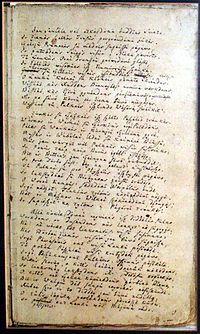 ,,Metų” veikėjai
1. Būrai – valstiečiai: 34 vyrai, 15 moterų.
         Pagal požiūrį į darbą  būrai skirstomi:
                    Viežlybieji – teigiami
		        Nenaudėliai - neigiami

2. Ponai –  minima 10 ponų; 4 plačiau aprašomi. 
3. Dievas –  vienintelė teisybė, gėris; svarbiausia   būrų vertybė.
4. Pasakotojas.
Būrai  ,,Metuose”
Viežlybieji būrai – darbštūs, taupūs, dori ir sąžinigi; pamaldūs, paiso papročių. Per juos smerkiama tinginystė ir aukštinamas darbštumas.
     Pričkus – seniūnas, turi įtikti ir būrams, ir ponams.   Selmas, Lauras – išminčius, filosofas., Enskys, Krizas.
Nenaudėliai būrai – tinginiai, netvarkingi, girtuokliai,  nusigyvenę, nepaiso papročių ir nebijo Dievo. Jū paveikslais parodoma, kaip žmogus neturėtų gyventi.
    Dočys, Plaučiūnas, Slunkius, Pelėda.
Pasakotojas – labai ryškus ir svarbus. Pasirodo visose 4 dalyse. Tai akylas stebėtojas ir fiksuotojas. Daug žinantis. Didaktika ir moralas kalba poemoje jo lūpomis. Pasakotojas “Metuose” yra susitapatinęs su pačiu autoriumi – jis išreiškia K.Donelaičio kaip žmogaus ir kunigo požiūrį į ano meto būrų  gyvenimą.
,,Viežlybieji” ir ,,nenaudėliai”
„Viežlybumas“ priskiriamas veikėjams, kurie neišsižada savo protėvių gyvensenos, papročių, kalbos, kurie sąžiningai atlieka savo darbą, negirtuokliauja, yra garbingi, padorūs, dievoti, teisingi, tvarkingi. „Viežlybumas“ žymi tvarkos, saiko, krikščioniškumo, teisingo gyvenimo, Kristijono Donelaičio žodžiais tariant, „šventumo“ ir „mandagumo“ vertes.
,,Nenaudėliškumas – visa, kas joms priešinga: nevalyvumas  ir  tinginystė  smerkiama per Slunkiaus filosofiją . „Neviežlybystės“ turinį žymi dažnai poemoje pasitaikantys sinonimai : „nenaudėliai“, „pikti“, „blogi“, „nelabieji“, „prasti“. Tai viskas, kas nesusiję su žmogiškumu ir gyvenimu pagal gamtą ir Dievą.
Dievas ,,Metuose”
Renesansiškas Dievo suvokimas:
Ne rūsti antgamtinė jėga, o malonių ir gėrybių kūrėjas, davėjas; palaimos, gėrio ir grožio įsikūnijimas; žmonių rėmėjas, maitintojas, vadinamas ,,tėtučiu”.  

Dievas susiliejęs su gamta. Jis dosnus ir gamtai, ir žmogui. Žmogus nebijo Dievo – kalbėdamas, kreipdamasis į jį prašo sau malonės.
Žmogaus gyvenimą lemia ne Dievas – pats būras turi kurti savo gyvenimą (dirbti  ir mokytis iš gamtos).
Gamta ,,Metuose”
Tai ne fonas, o neatskiriama būrų gyvenimo dalis, net gyvenimo lėmėja.
Gamta – būrų mokytoja. Žmogus – gamtos mokinys. Per darbą žmogus pažįsta gamtą ir iš jos mokosi, gyvena pagal jos dėsnius.
Gyvybė – didžiausia gamtos ir Dievo dovana. Propaguojamas gamtos gyvybingumas, cikliškumas. Žmogaus gyvenimas taip pat traktuojamas: darbas-poilsis-atsinaujinimas.
Gamta ir Dievas – sinonimai. Vienodai gerbiami būrų, vienodai svarbūs būrui.
Darbas ,,Metuose”
Darbas – svarbiausia savo vertės pajautimo ir išlaikymo sąlyga. Svarbiausia žmogaus vertybė. Tai didaktikos ir moralės esmė.

Darbas ir džiaugsmo, laimės šaltinis. Žmogaus gerumas  = darbštumas. Gamtos pavyzdys: vabalėliai, paukščiai ,,dirba”; gandro pavyzdys.

Darbštumas – aukščiausias žmogiškumo įvertinimas, orumo įtvirtinimas, žmogiško išdidumo pamatas. Dėl to taip smerkiama tinginystė. Tinginystė – žmogiškumo pažeidimas, paminimas.

,,Metų” etika – darbo etika, liaudiška moralė, didaktikos esmė.
Poemos ,,Metai” ryšys su mitologija
Per požiūrį į gamtą atskleidžiamas ryšys su mitologija:

Saulė – gyvybės nešėja, cikliškumo svarbiausia detalė; aprašoma visose dalyse – pagrindinė gamtos detalė.

Ciklinis metų laikas – pagonybės reliktas. Gyvybės esmė – pasikartojimas ir atsinaujinimas.

Esama  poemoje mitologinių veikėjų: deivės “Vasaros darbuose” išpranašauja nelaimę; Giltinė – žmogaus gyvenimo laikinumo simbolis; erelis – tarpininkas tarp žemės ir dangaus, gyvena Pasaulio medyje, rūpinasi kt. paukščiais; Bildukas – geroji antgamtinė būtybė.
,,Metai” – Renesanso epochos kūrinys
Vaizduojamas renesansui būdingas žmogaus ryšys su gamta, su Dievu ir su aplinka. 

Renesansiškas požiūris į Dievą. Dievas – ne  bauginanti  ir baudžianti būtybė, o mokytojas, patarėjas, malonių davėjas.

Žmogus – gamtos dalis, gamtos mokinys, o ne gamtos valdovas.

Didaktika poemoje paremta renesansiška moralės ir dorovės samprata: žmogui džiaugsmą teikia realaus gyvenimo detalės, bičiulystė su kitais žmonėmis, savęs suvokimas per artumą su kitais žmonėmis ir gamta.
Kodėl K.Donelaičio poema „Metai“ įtraukta  į Europos literatūros šedevrų sąrašą?
Pats K. Donelaitis buvo europinio išsilavinimo žmogus, gerai pažinojęs senąją  antikos literatūrą. Jo požiūris ir mąstymas anais laikais buvo praaugęs savo laikmetį.
Poetas sukūrė ypatingą, dar niekur negirdėtą epo rūšį, sudarančią didaktinio ir herojinio epų sintezę. Tokio epo nebuvo antikoje (D.Dilytė).
Nesekė  poetas ir XVIII a. poemų tradicija.  Jo poemoje esama savotiško heroizmo – lietuvių bendruomenei reikia išsilaikyti priešiškų jėgų – dvaro ir svetimšalių kolonistų – apsuptyje. Išsilaikyti ne kovoje, o kasdieniniame gyvenime.  Tai naujas požiūris, nauja heroizmo samprata (D.Dilytė).
Kodėl K.Donelaičio poema „Metai“ įtraukta  į Europos literatūros šedevrų sąrašą?
Poemoje  ryški  visuotinė  prigimtinė  žmonių lygybės  idėja.

 Ginama  žmogaus vertė, orumas,  savęs įtvirtinimas.
Skatinamos  bendražmogiškosios dorybės  ir  smerkiamos vengtinos ydos.

Išaukštinamas darbas  kaip visuomenės gerovės šaltinis. 

Dievas  suvokiamas   ne  kaip  besąlygiška  dogma, o  kaip Tikėjimas  ir Viltis, padedantys  žmogui gyventi.
Ir dar apie K.Donelaitį ir jo ,,Metus”...
Planetų ir palydovų nomenklatūrą prižiūrinti organizacija – Tarptautinė astronomų sąjunga – neseniai patvirtino devynis naujus Merkurijaus paviršiuje esančių smūginių kraterių pavadinimus. 

  Laikantis įprastos Merkurijaus kraterių pavadinimų skyrimo praktikos, visi jie pavadinti garsių Anapilin iškeliavusių menininkų vardais. 

Vienas iš šių kraterių pavadintas ir lietuvių poeto Kristijono Donelaičio garbei.

K. Donelaičio garbei Pamyro kalnuose pavadinta  Donelaičio viršūnė (5837 m aukščio).
NESCO Generalinės konferencijos metu (lapkričio 5–20 d.) Paryžiuje jau paskelbtas UNESCO ir valstybių narių 2014 m. minimų sukakčių sąrašas, į kurį įtraukta per 100 pasaulio kultūrai, švietimui, mokslui, istorinei atminčiai svarbių datų.

 Į šį sąrašą taip pat pateko abi Lietuvos pateiktos sukaktys: kompozitoriaus, rašytojo, diplomato Mykolo Kleopo Oginskio (1765–1833) 250-osios gimimo metinės (ši sukaktis pateikta kartu su Baltarusija ir Lenkija) ir rašytojo Kristijono Donelaičio (1714–1780) 300-osios gimimo metinės.
,,Metai “ išversti į vokiečių, anglų, švedų, čekų, vengrų, latvių, rusų, baltarusių, lenkų, gruzinų, ukrainiečių, armėnų kalbas. 

Tolminkiemyje įkurtas K. Donelaičio memorialinis muziejus. 

Taip pat Gumbinėje pastatytas paminklas.
Paminklas Vilniaus universiteto kiemelyje
Paminklas Gumbinėje
Pašto ženklas.Šiais metais taip pat bus išleistas jubiliejinis pašto ženklas.
Memorialinio muziejaus Tolminkiemyje EX LIBRIS. Ekslibrisas (lot. ex libris – iš knygų) – knygos ženklas, nedidelis tiražuojamas lapelis, klijuojamas viršelio vidinėje pusėje.
2014 – K.Donelaičio metai.